Utcai szociális munka Bécsben
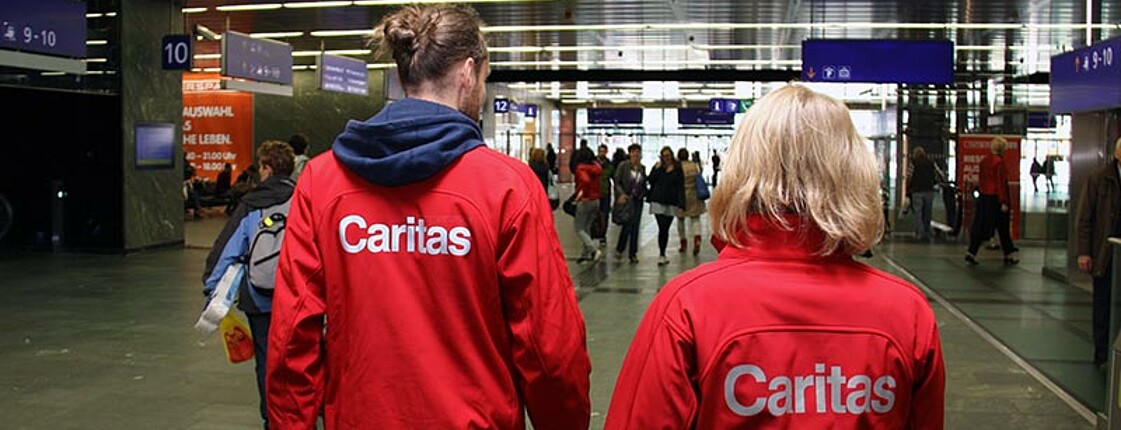 1
Kezdetek!
2014 október új - főpályaudvar átadása 
2014 december - Streetwork a főpályaudvaron projekt kezdete
2015 június kiírással kapcsolatos problémák
2016 június a projekt határozatlan idejű munkavégzéséé alakul
2019 finanszírozás biztosítása a következő 3 évre
2022 finanszírozás biztosítása a következő 3 évre
2
Streetwork Hauptbahnhof TeamAz év 365 napján 19:00 – 02:00-ig
Szervezeti vezető

Szervezeti kérdések, ÖBB tárgyalópartner, munkatársak munka szervezési kérdéseivel, a team pénzügyekkel kapcsolatos feladatok
1
Szakmai vezető

Szakmai támogatás, intézményekkel való kapcsolattartás,
6
1
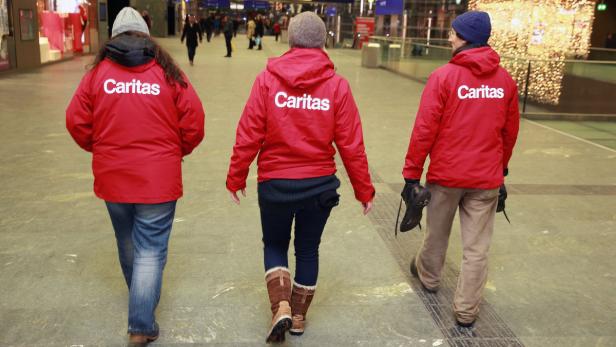 6 fő szociális munkás
3
ORGANOGRAM –részlet CARITAS
hideg-telefon
Mozgó „sürgősségi” szolgálat
levesosztó busz
orvosi busz
streetwork a főpálya-udvaron
4
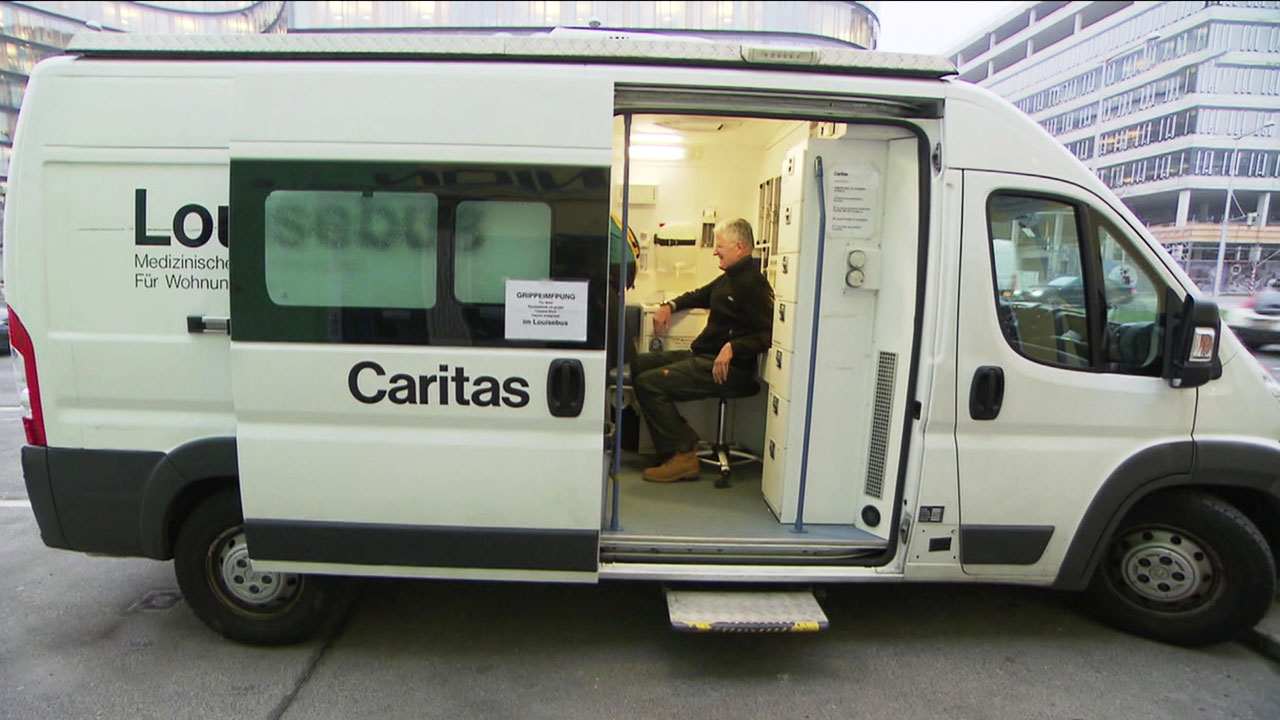 „Louisebus” – orvosi busz
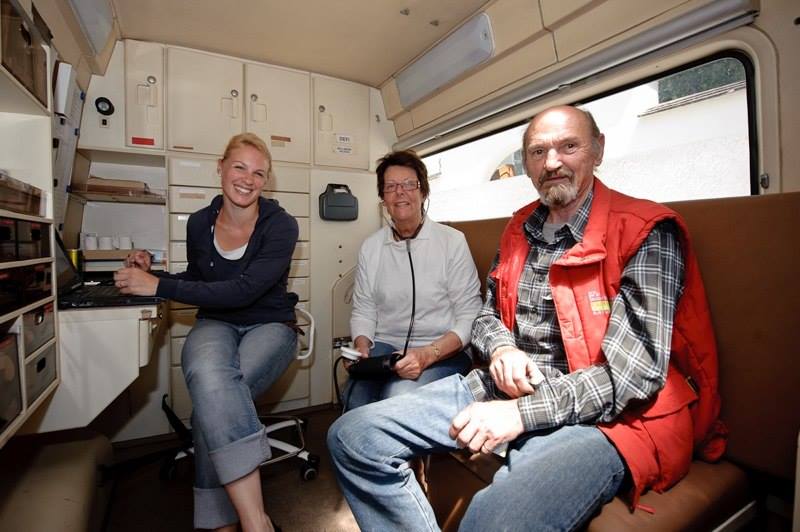 Let’s start with the first set of slides
önkéntesekből álló csapat
17 orvos
19 asszisztens
2 sofőr
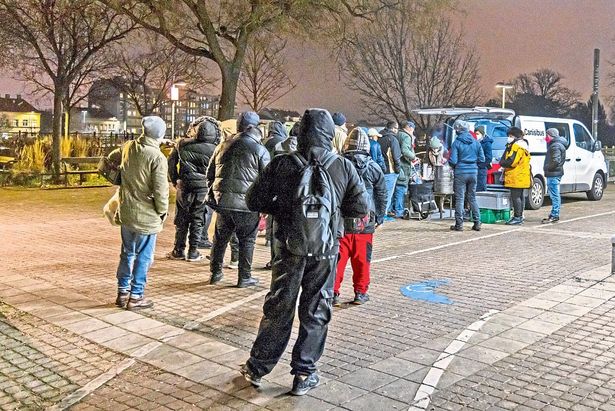 „Canisibus” – levesosztó busz
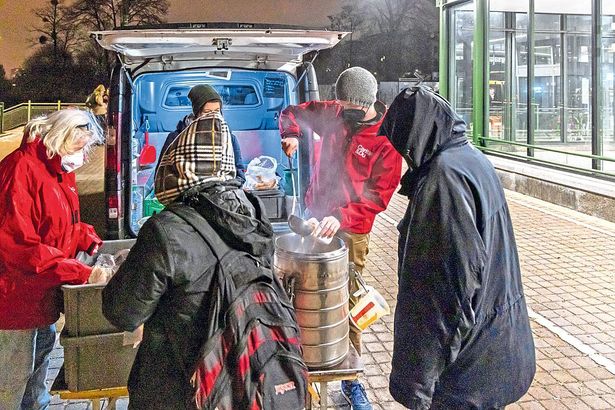 az év 365 napján
150 önkéntes
naponta akár 400 adag
Utcai szociális munkával foglalkozó csoportok Bécsben
SAM (2, plusz, hbh, flex)
Szenvedélybeteg és menekült célcsopottal dolgoznak
Szálláskeresés, tanácsadás,
Help U
Közlekedési csomópontokon 
Szenvedélybeteg fókusz
Kältetelefon
Csak krízisidőszakban működik
Bejelentések, jelzések-re megy ki,
Change
- Mobil tűcsere, szenvedélybeteg fókusz
Wiener Linien
Krízisidőszakban 3 x egy héten 21:00 – 03:00-ig dolgoznak
A bécsi tömegközlekedés vonalain
Unterwegs
- Klasszikus utcai szociális munka
7
NEHÉZSÉGEK BÉCSBEN AZ UTCAI SZOCIÁLIS MUNKA SORÁN
NYELVEK
SZÁMOS, AZ EU TERÜLETÉN BELÜLI ÉS KÍVÜLI ANYANYELVŰ KLIENS MEGJELENÉSE A PÁLYAUDVARON
ÉRDEKELLENTÉTEK
ELTÉRŐ ÉRDEKEK A FENNTARTÓ ÉS A SZAKMAI IRÁNYELVEK KÖZÖTT
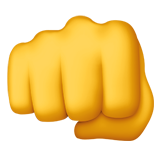 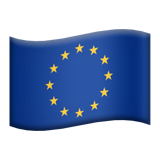 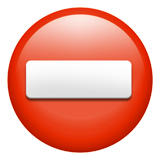 SZÁLLÁSOKRA VALÓ BEJUTÁS GYAKOLRLATI AKADÁLYAI
"MEREV” KERETRENDSZER
A KLIENS ÚTJA A PÁLYAUDVARTÓL A VÉGLEGES SZLLÁSHELYIG
A SZÁLLÁSHELYEN MARADÁS RENDSZERE
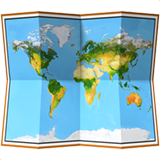 8
ÚTVONALTERV
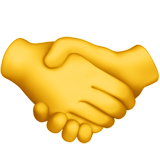 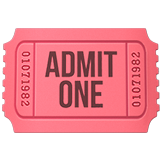 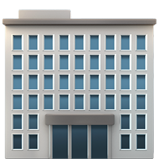 3 napon belül TBC röntgen készítése, lelet bemutatása a szállón.
Találkozás a klienssel a főpályaudvaron.
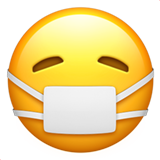 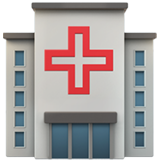 Szociális Irodán,, szálláshelyre való beutaló kérése.
1
3
5
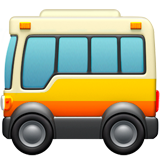 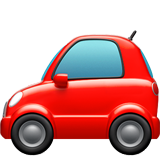 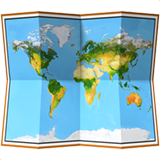 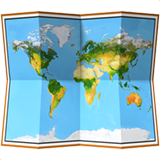 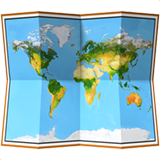 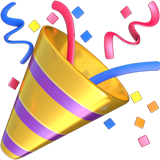 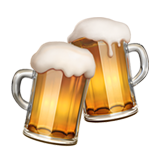 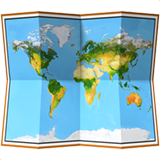 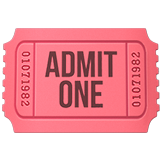 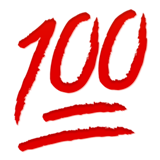 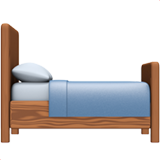 Éjszakai szálláshelyre való kísérés vagy 
szállítás.
1 éjszakai szállás megszervezése.
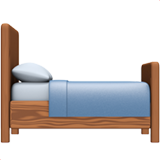 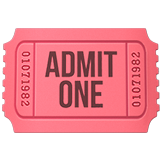 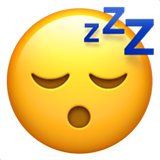 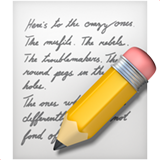 Ha az illető  2 napot nem alszik az éjszakai szállón., elveszti a jogosultságát, és új beutalót kell kérelmezni.
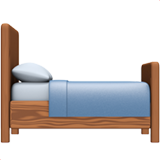 2
4
6
Szállásra való jogosultság kb. 2-3 hétre, utána újra a szociális irodába kell menni hosszabbítani.
9
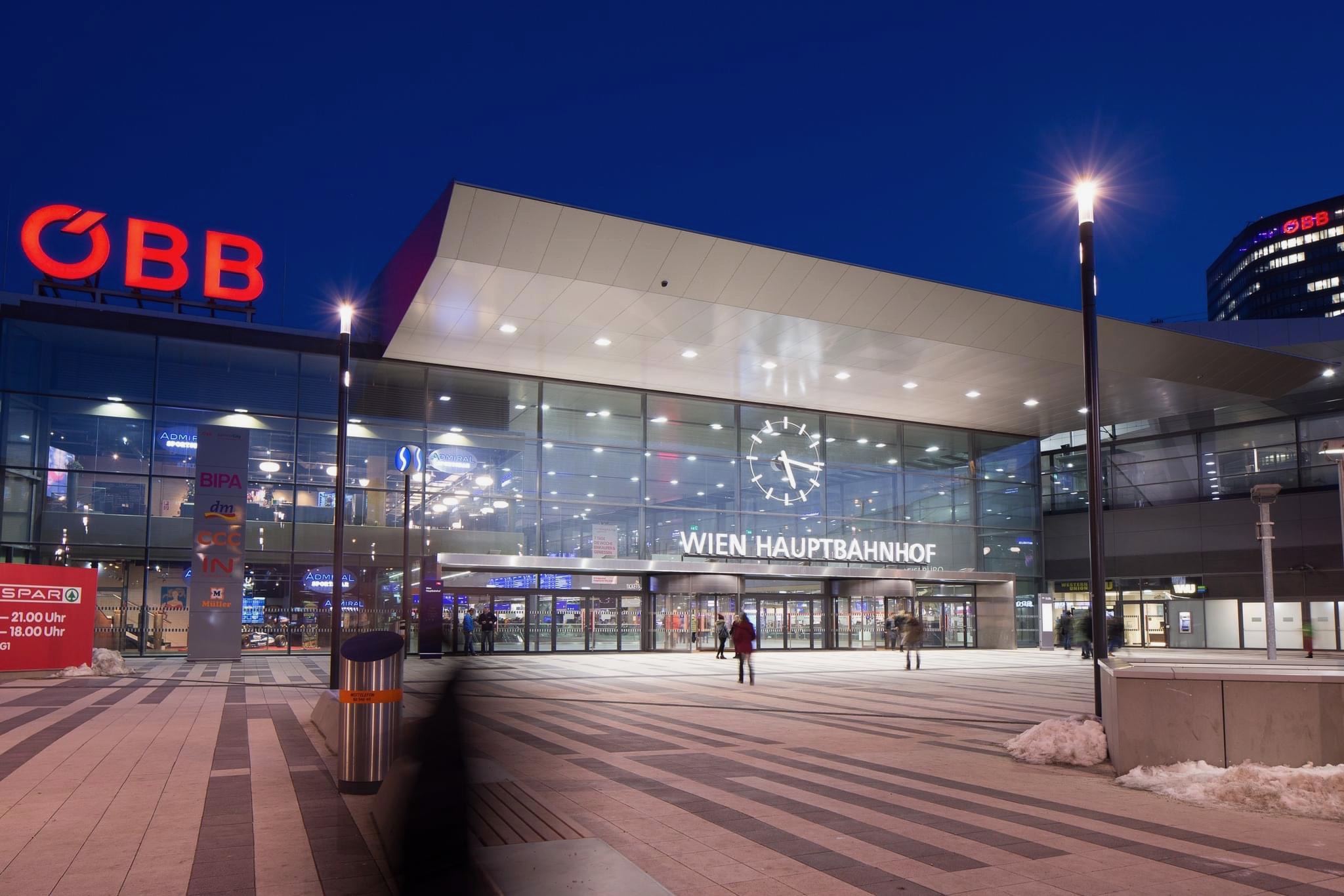 10